Урок 5
Технологія виготовлення
штучних квітів
Варіативний модуль :
Борисенко Людмила Миколаївна
вчитель обслуговуючої праці Черкаської спеціалізованої школи І – ІІІ ступенів №13Черкаської міської ради Черкаської області
Як називається зорове відчуття, викликане світлом, яке створює уявлення про забарвлення чого-небудь?
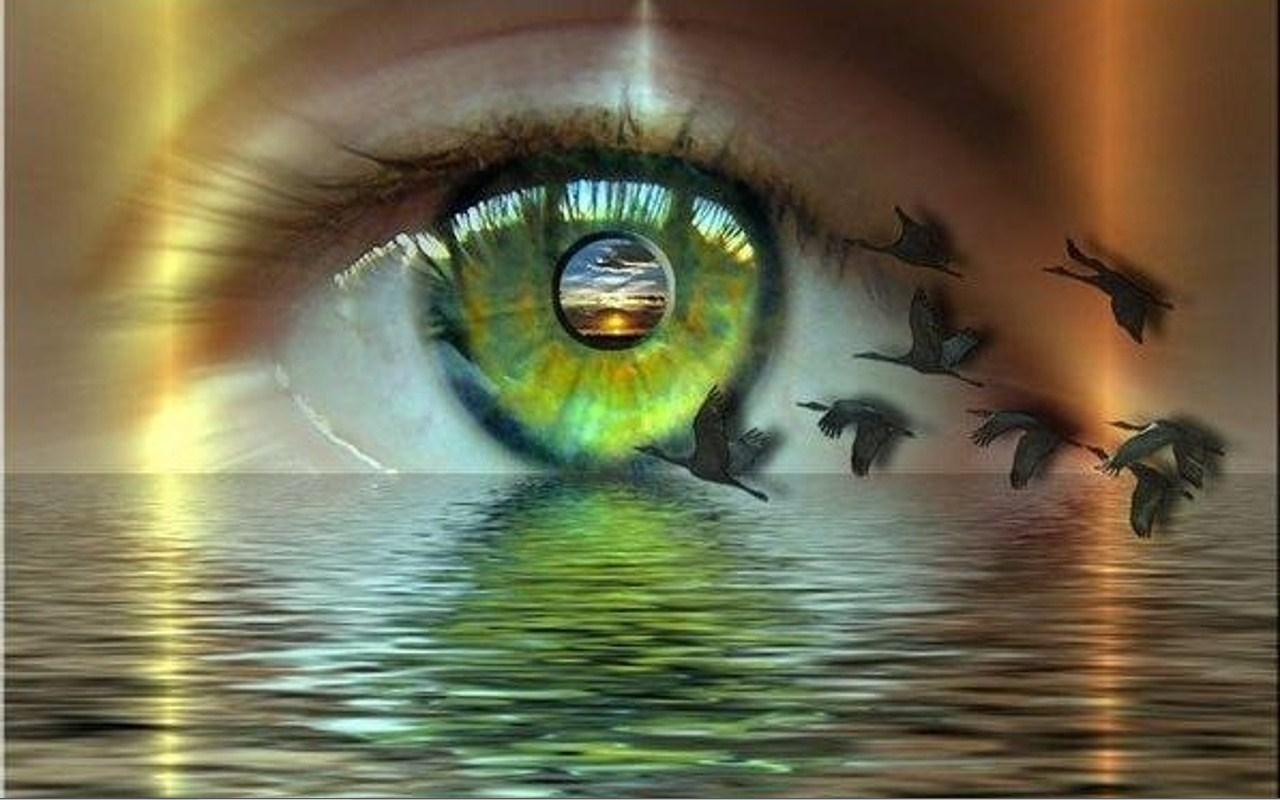 Відповідь на це питання буде ключовим словом сьогоднішнього уроку, щоб його дізнатися, треба розв'язати акрокросворд
Акрокросворд
Назвіть один із засобів емоційної виразності гармонійного поєднання кольорів?
1
КОЛОРИТ
КОЛОРИТ
К
Як називаються всі кольори спектра та їх похідні?
2
ХРОМАТИЧНІ
ХРОМАТИЧНІ
О
Як називається характеристика – наближення кольору до білого ?
СВІТЛОТА
3
СВІТЛОТА
Л
Яку назву мають кольори, які неможливо утворити методом змішування інших кольорів?
ОСНОВНІ
ОСНОВНІ
І
4
5
КОНТРАСТ
КОНТРАСТ
Р
Як назвати різко окреслене протиставлення?
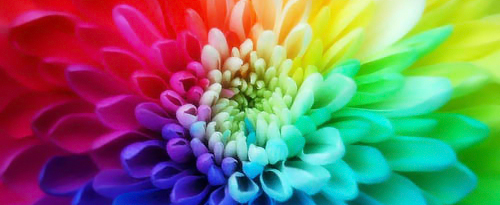 Колір – це світло
Світло – це сонце
Сонце – це життя
Життя – це колір
Кольорова гармонія букету
Завдання уроку:
Відтворити опорні знання про кольорознавство
Вивчити техніки тонування фоамірану
Виконати пробні вправи, виготовити тоноване листя
Мова кольорів у квіткових композиціях
Червоний колір – найбільш активний, підпорядковуючий собі всі інші. Означає життя, любов, волю, торжество і, в той же час, вогонь, кров. Букет червоних троянд, наприклад, буде швидше розцінений як вираження пристрасті, ніж освідчення в коханні.
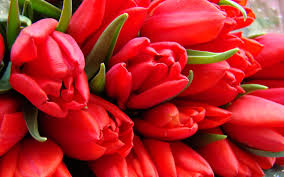 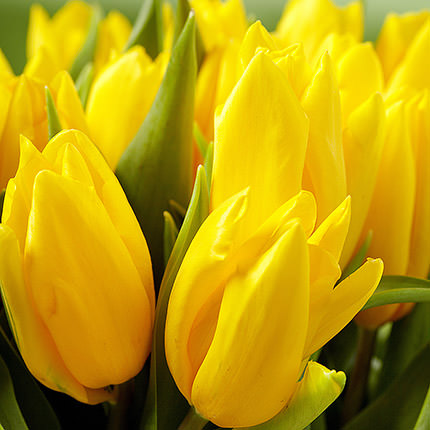 Жовтий – тепло, сонце, радість, життя, щастя, багатство. Дуже прекрасно виглядає у вазі композиція із жовтих лілій у зимовий холодний вечір!
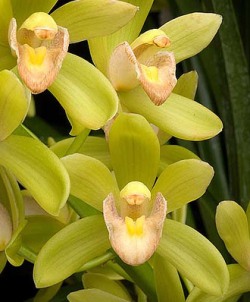 Жовтогарячий – радість, теплота, сонце, сила, урожай, щастя, свято. Букет із календули або тагетиса виглядає яскравим і подарує багато радості, нагадуючи про тепле літо і щедру осінь.
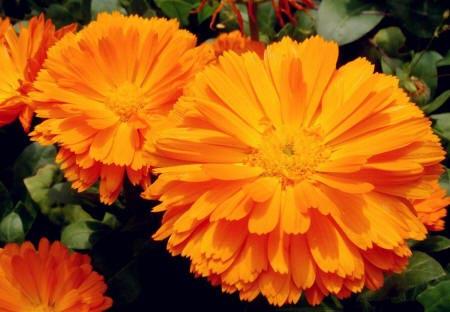 Зеленувато-жовтий – ненависть, заздрість, невірність. Не варто дарувати улюбленій жінці зеленувато-жовту орхідею, щоб не викликати підозр!
Фіолетовий (особливо темний) – сполучний колір, що означає сум, і в той же час велич, гідність, розкіш. Бутоньєрка з фіолетових сухоцвіть або, наприклад, букет з айстр або дельфініума будуть виглядати по-королівськи!
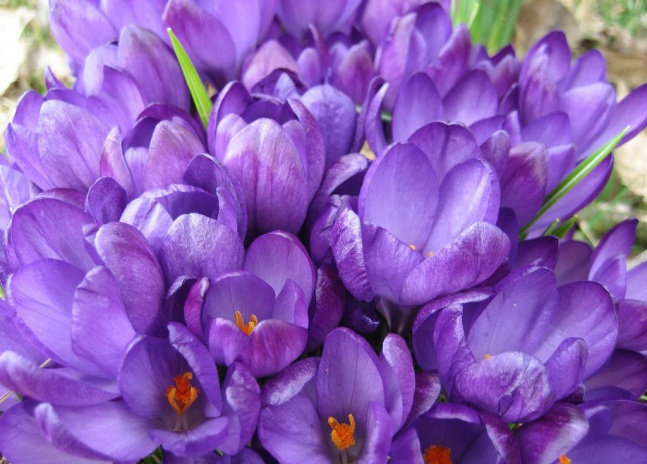 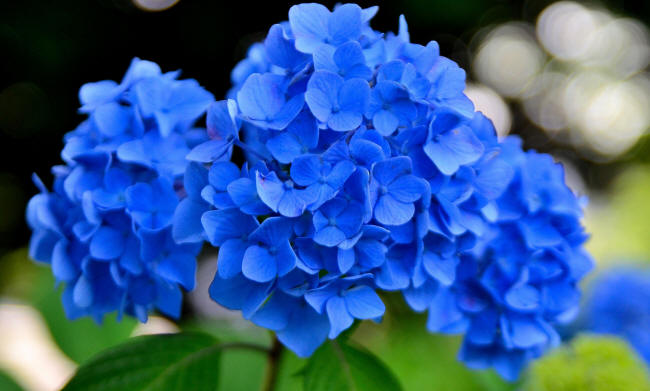 Синій – холод, спокій, вага, енергія, нескінченність, туга. Букет синіх ірисів, подарованих улюбленій жінці, нагадає їй, що в неї є на кого покластися.
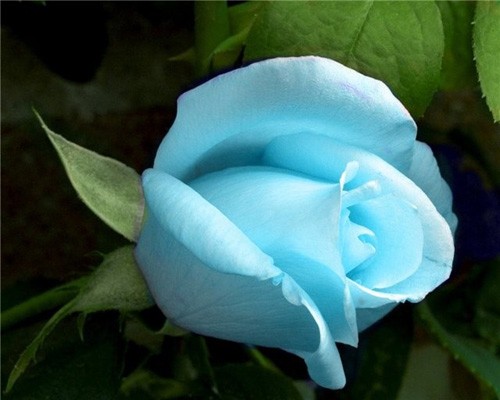 Блакитний – чистота, вірність, далечінь. Букет блакитних дзвіночків або незабудок добре піднести чистій, юній, безневинній особі.
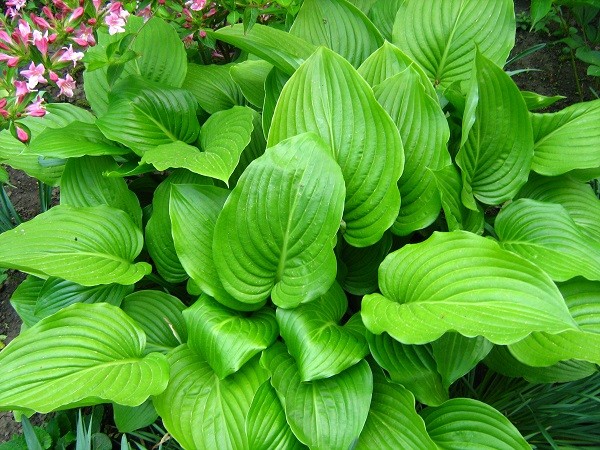 Зелений – мир, пасивність, спокій. Композиції з великою кількістю зелені (папороть, самшит, нефролепіс, руксус й ін.) допоможуть створити приємну, спокійну атмосферу вдома або в офісі.
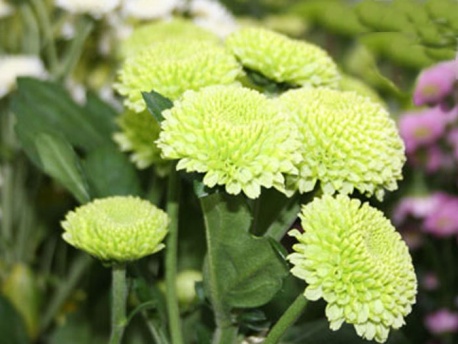 Ясно-зелений – чистота, веселощі. Букети з використанням світлої зелені особливо гарні навесні.
Темно-зелений - холодний, стримуючий колір – надія, спокій, мир, родючість. З жовтим, жовтогарячим, червоним його звучання слабшає, із синім – підсилюється. З темною зеленню добре виглядають букети в офісах. Вони допомагають створити відповідну атмосферу.
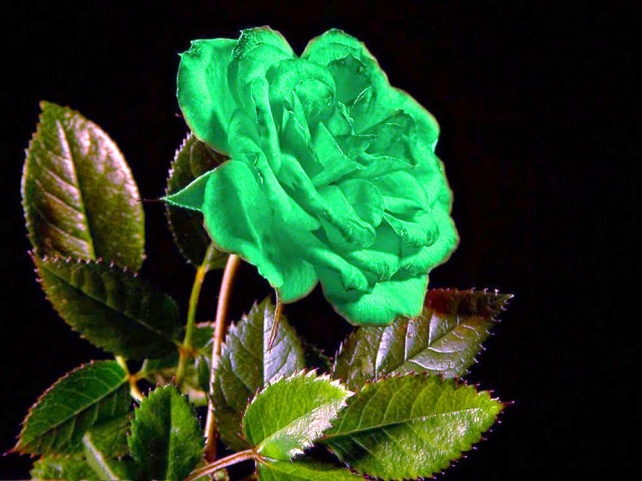 Білий – нейтральний колір, що сильно контрастує з усіма темними квітами, вносить світло, веселощі. Особливо підсилює святкове звучання червоного. Символічно сприймається як чистота, цнота, у деяких країнах, у зв’язку з релігійними традиціями синтоїзму, буддизму й деяких інших релігій – жалоба. Білі квіти гарні скрізь. Букети із квітів цього кольору найбільш нейтральні.
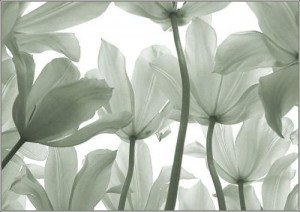 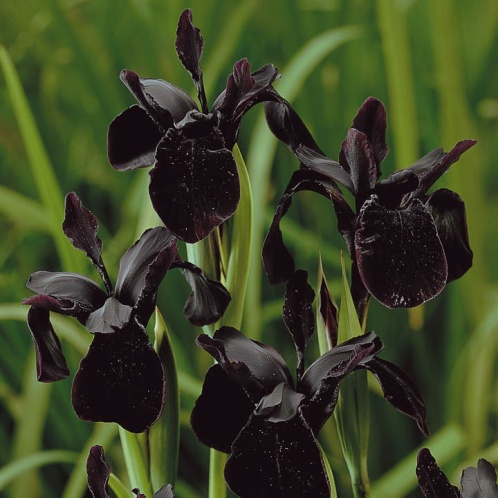 Чорний – нейтральний колір. Означає сум, серйозну врочистість, жалобу. Із цим кольором треба бути обережніше. Чорні квіти гарні тільки тоді, коли вони до місця або ж досить улюблені одержувачем букета. Не варто дарувати їх занадто часто.
Кольорове коло
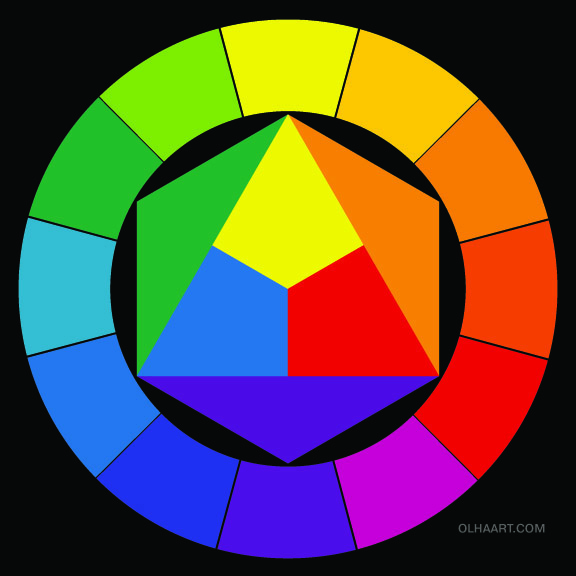 Щоб правильно підбирати гармонійні кольори і розуміти принципи роботи з кольором, слід покладатися не лише на свій смак і стиль, але і знати принципи додавання кольорів, їх поєднання між собою. Для цього необхідно мати уявлення про кольорове коло.
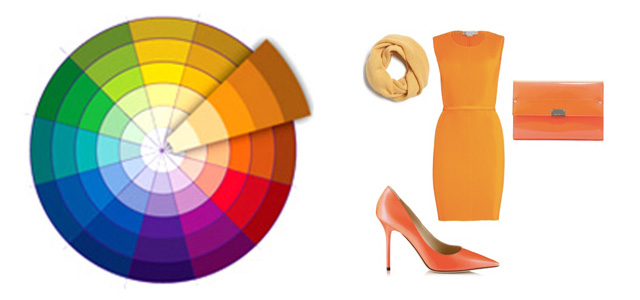 Гармонія кольорів
Монохромне поєднання
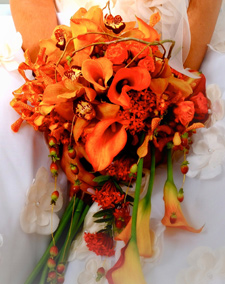 Така схема складається з кольорів одного сектора колірного кола, де колір представлений різними відтінками і тонами. Ця схема дозволяє створювати стримані, елегантні поєднання. При цьому вона є найпростішою і найбільш статичною, але все ж цікавішою за рахунок поєднання різних відтінків кольору.
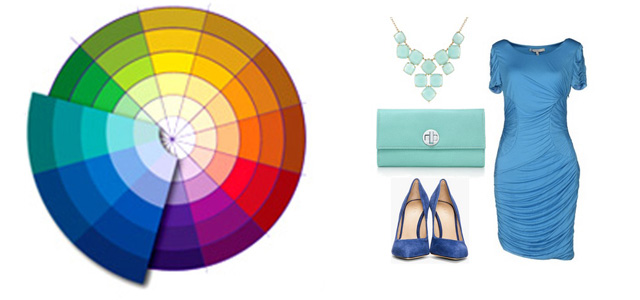 Аналогова тріада
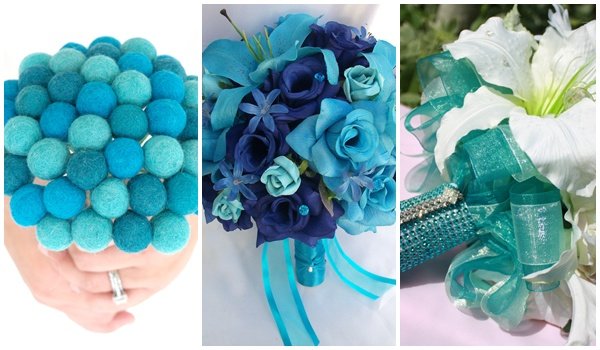 Така схема містить будь-які два або три суміжних сегменти в колірному колі, включаючи їх відтінки і тони. Ці поєднання виглядають гармонійно, спокійно, але вже більш динамічно, ніж поєднання монохромної схеми.
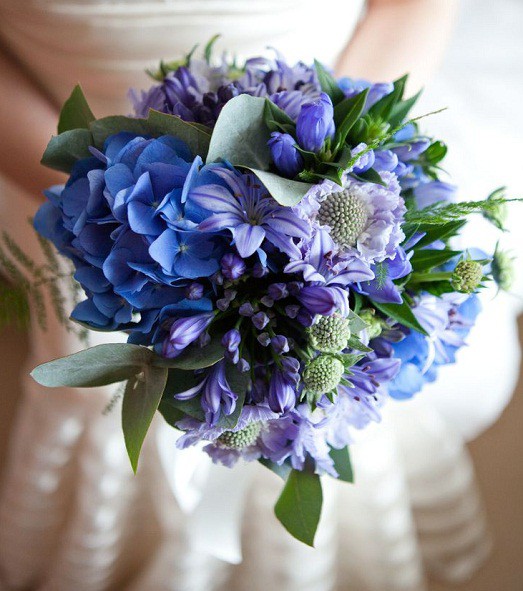 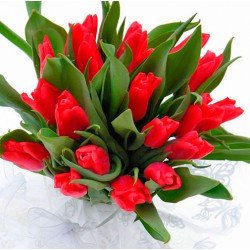 Компліментарна (контрастна)  схема
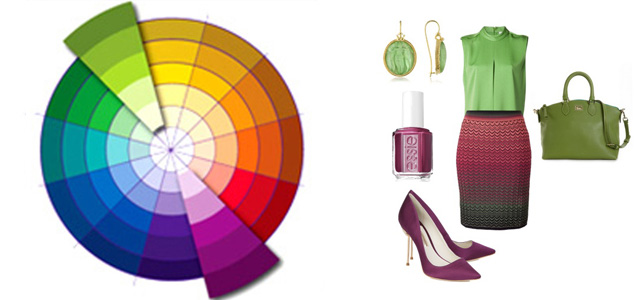 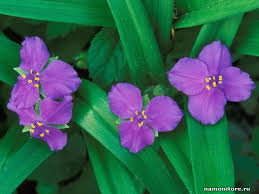 Така схема використовує два протилежних кольори в спектральному колі, які підсилюють один одного і сприймаються ефектніше. Таке поєднання дозволяє створювати помітні, динамічні композиції, що запам'ятовуються. Однак необов'язково використовувати тільки яскраві кольори – можна працювати і з пастельними відтінками протилежних кольорів.
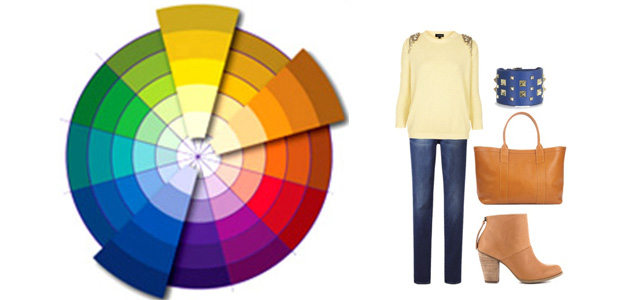 Розщеплена компліментарна схема
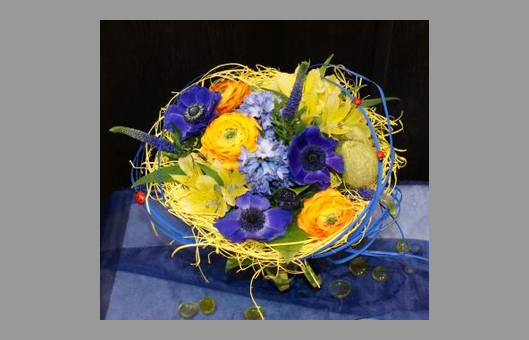 У даному поєднанні один з протилежних кольорів замінюється двома сусідніми. Така схема виглядає не так помітно, як компліментарна. За допомогою цієї схеми можна створювати яскраві, оптимістичні композиції.
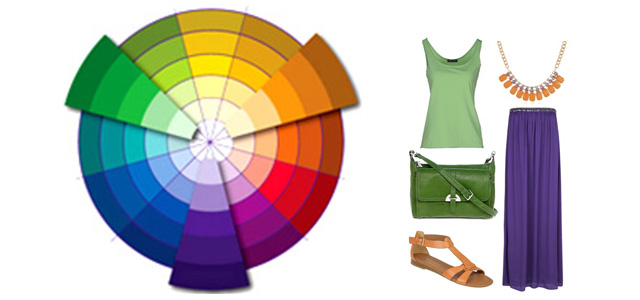 Тріадична схема
Така схема -  це комбінація трьох рівновіддалених кольорів у спектральному колі. 
За допомогою цієї схеми можна скласти досить яскраві й творчі образи.
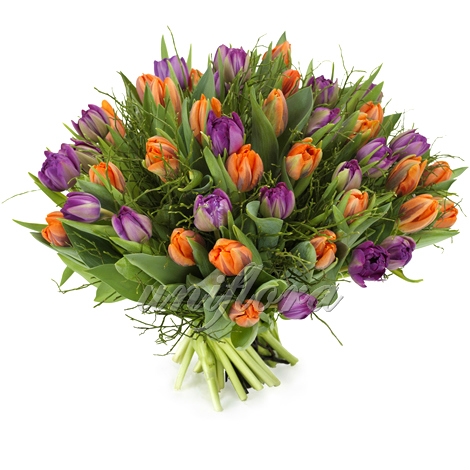 У природі чистих кольорів не існує, тому потрібно використовувати декілька відтінків в одному навіть елементі. Тому в квітках з фоамірану листя та пелюстки тонують.
Способи фарбування і  тонування фоамірана
Пастеллю
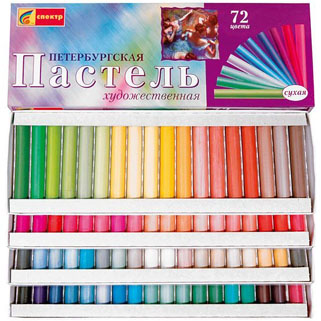 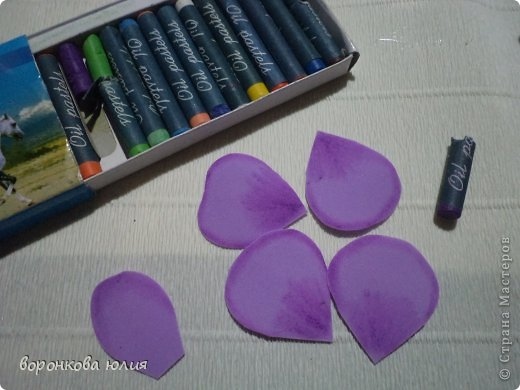 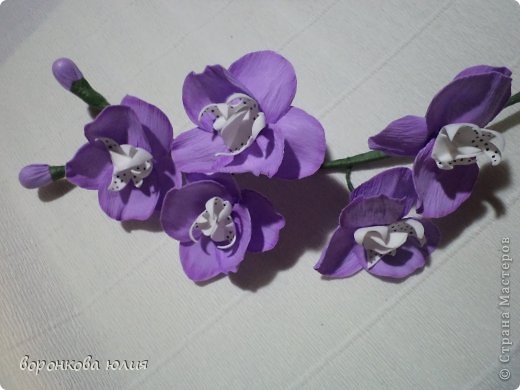 Іноді тонування може бути нерівномірним – у природі теж не буває рівно пофарбованих квітів. При подальшій обробці тонування може висвітлюватись, це треба враховувати при виборі інтенсивності фарбування.
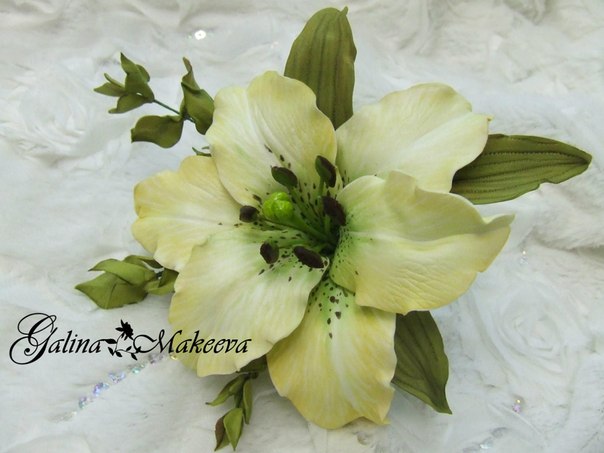 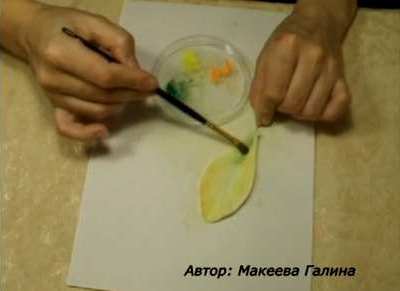 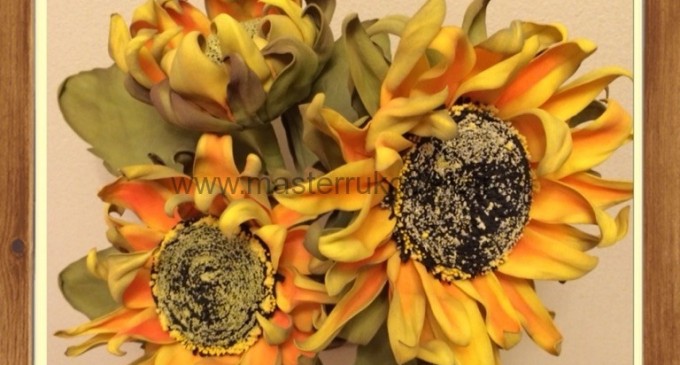 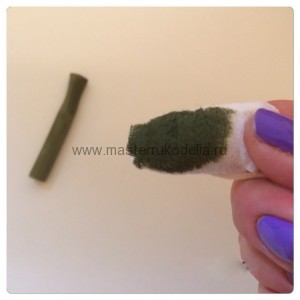 Можна використовувати вологу серветку або щітку – тоді пастель потрібно подрібнити.
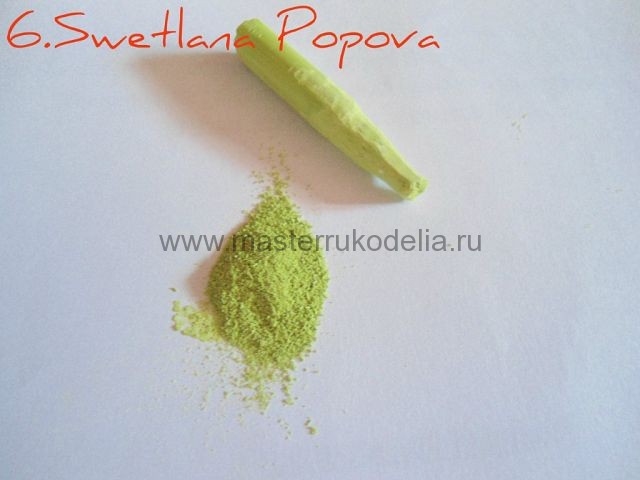 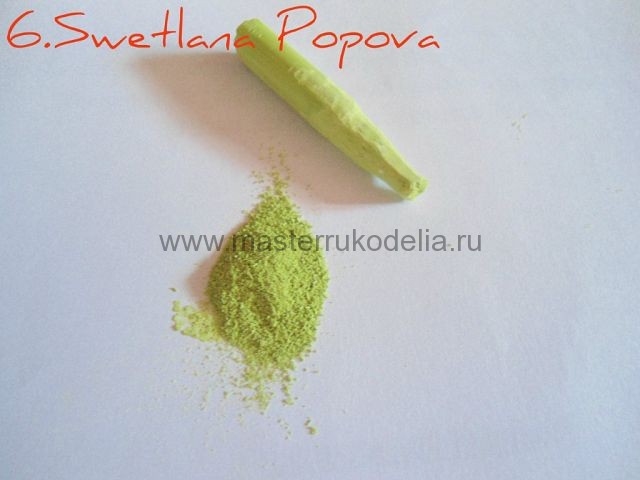 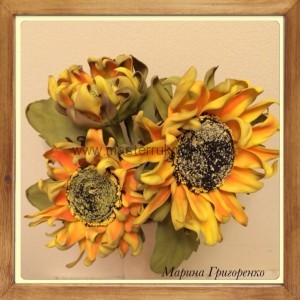 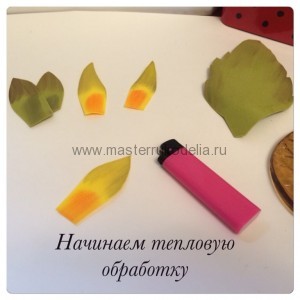 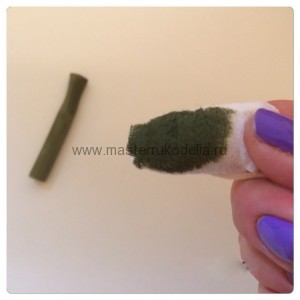 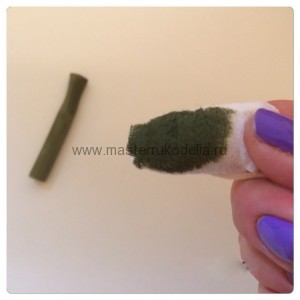 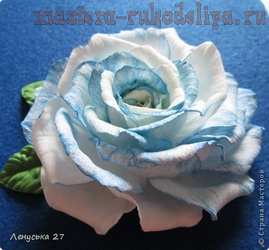 Акриловими фарбами
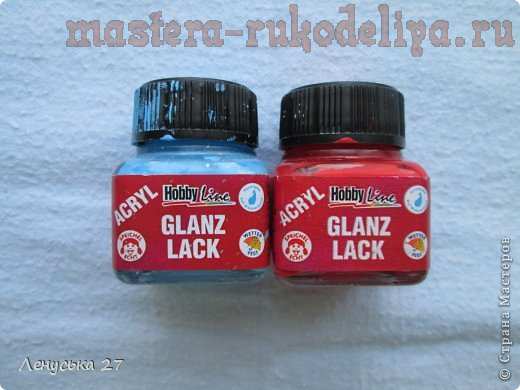 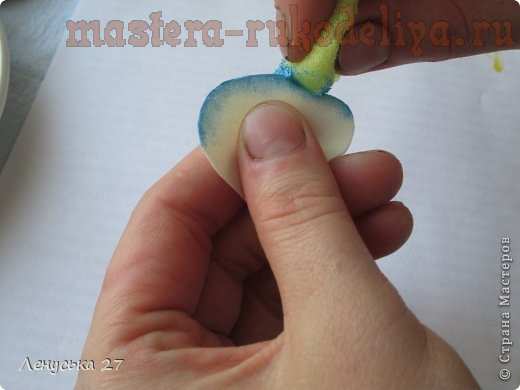 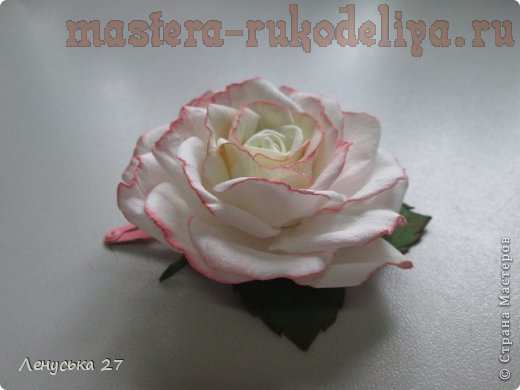 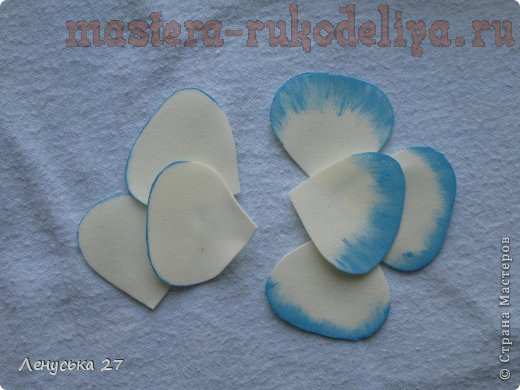 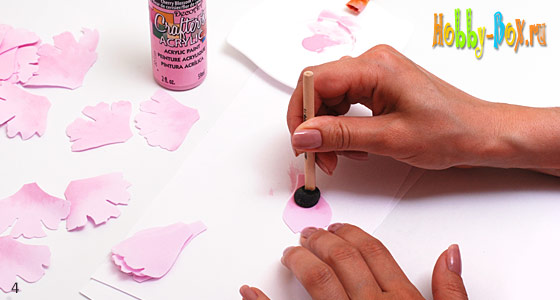 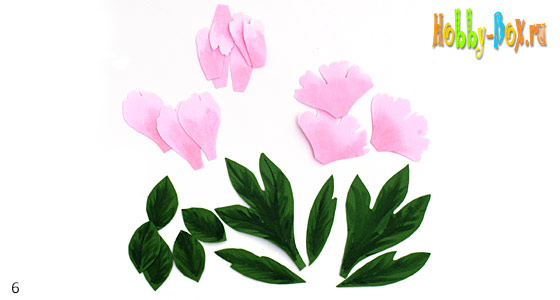 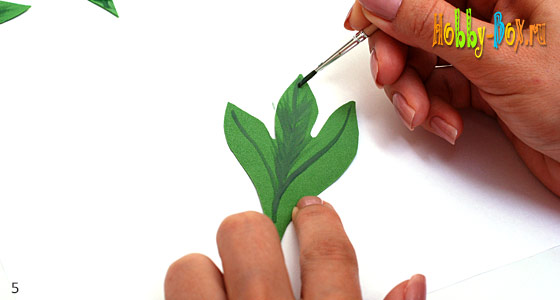 При тонуванні фарбами можна користуватися губкою або пензлем
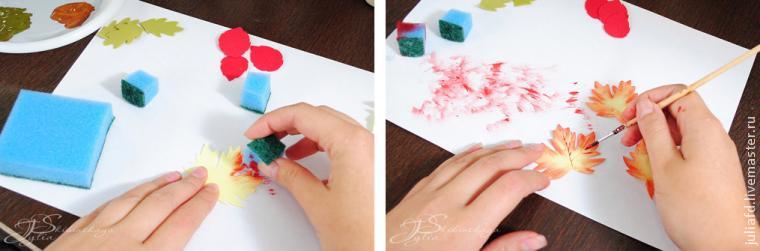 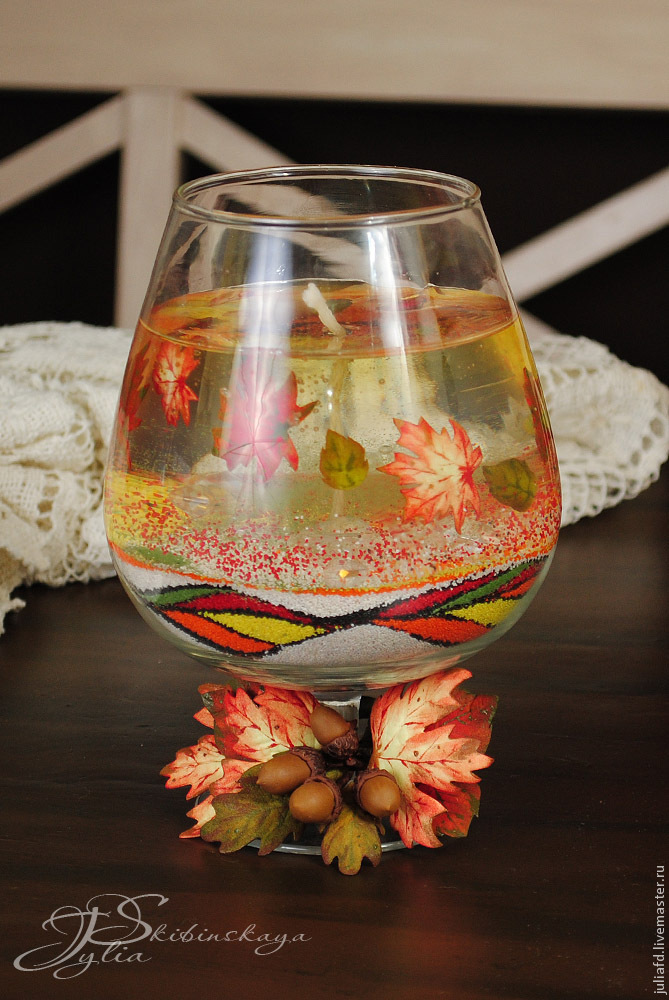 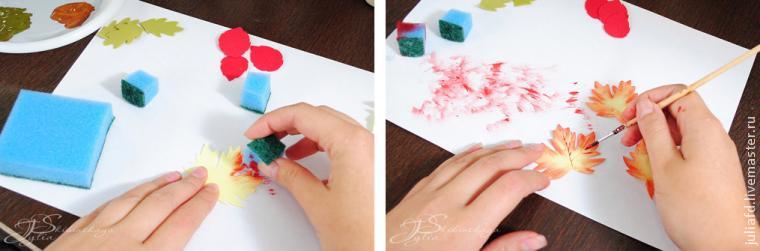 Практична робота
Тонування фоамірану та виготовлення листків троянди
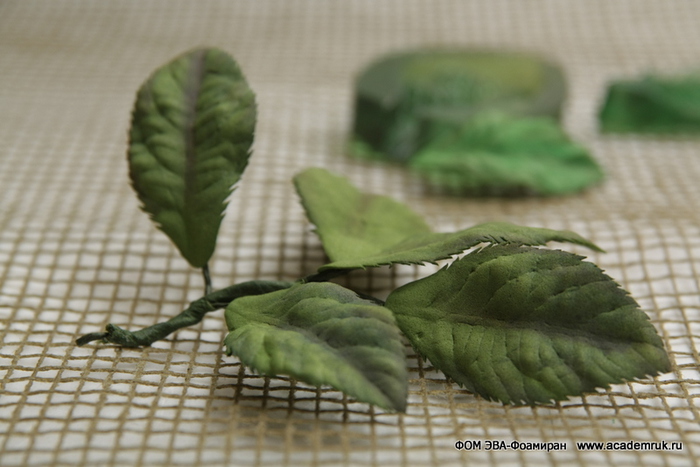 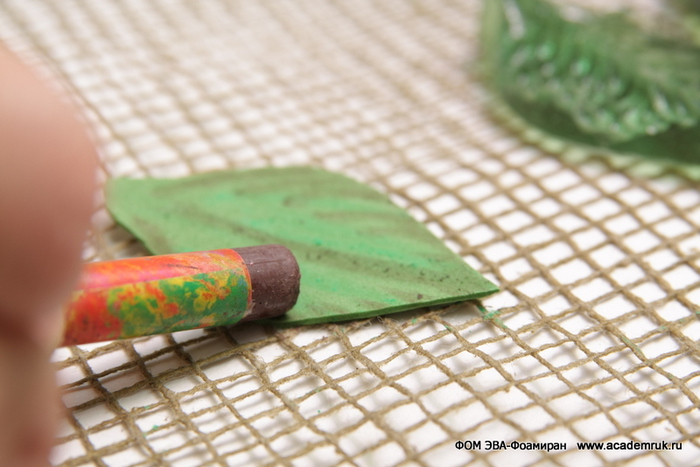 Відео майстер-клас
Який тип кольорового поєднання використано в букетах?
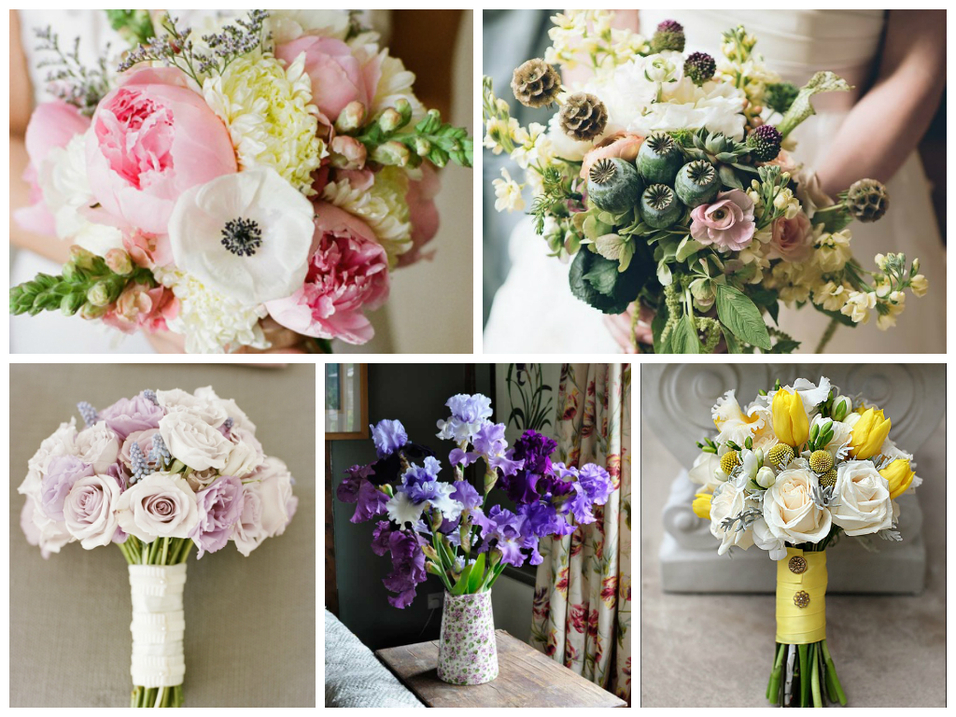 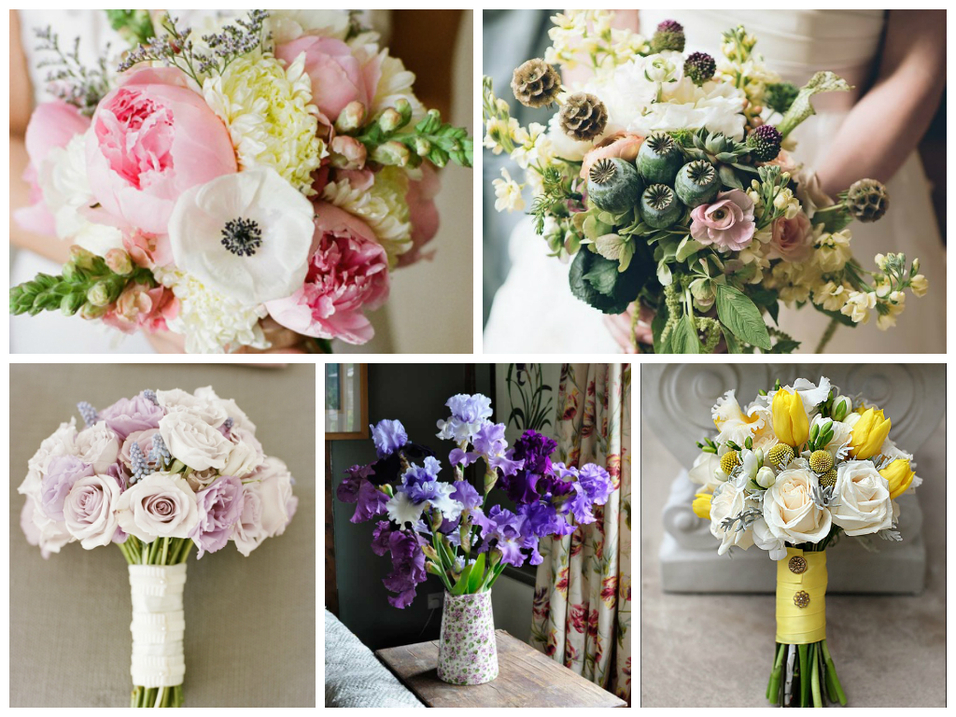 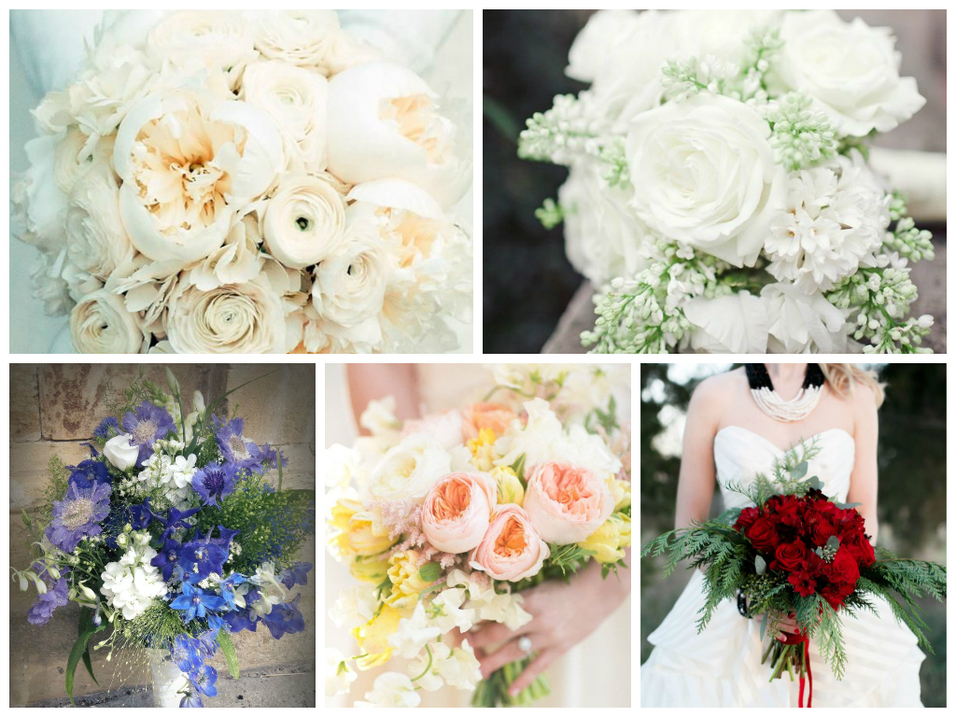 4
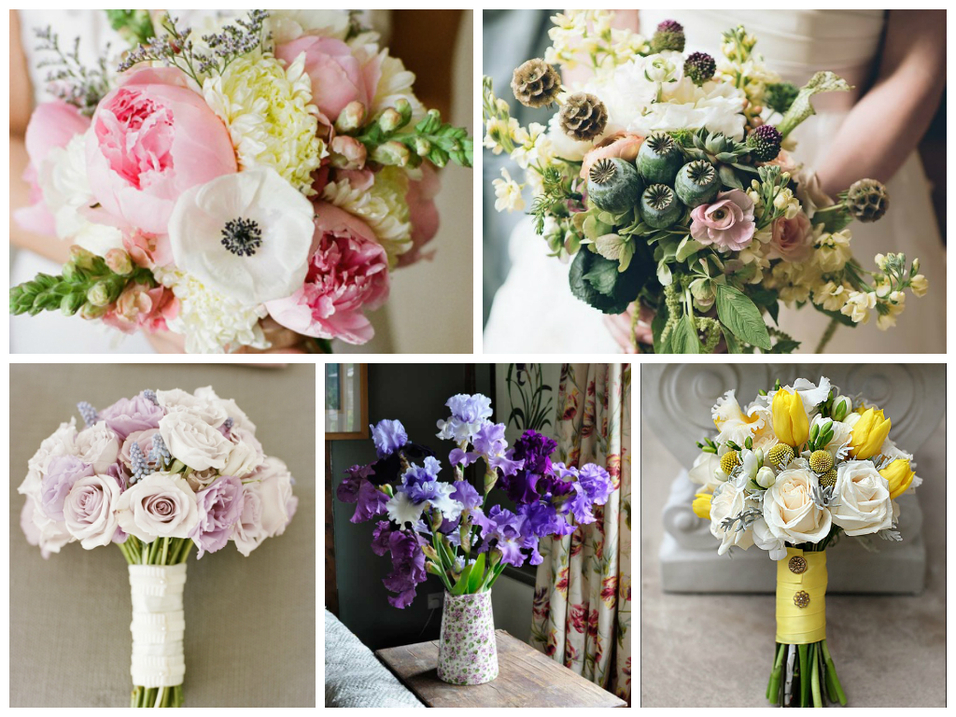 1
6
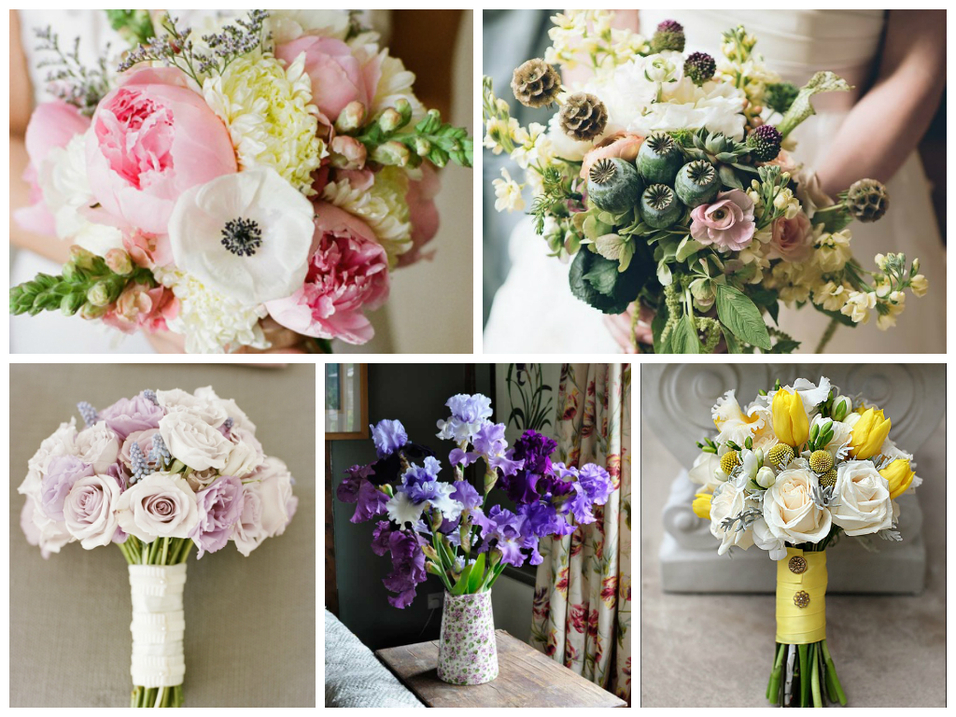 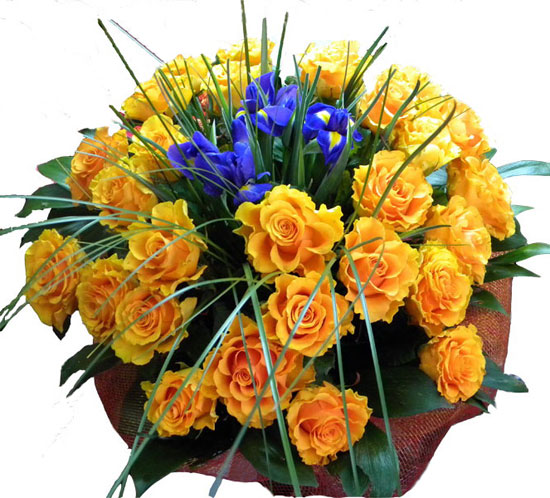 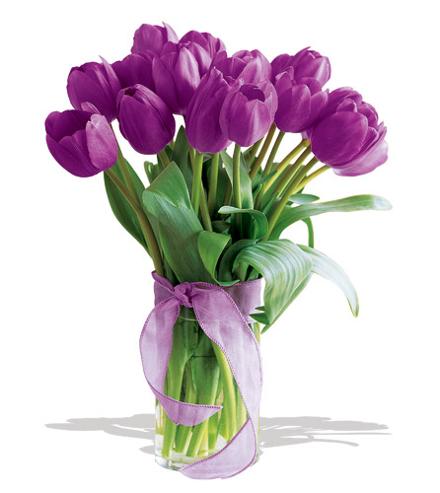 3
2
5
7
Домашнє завдання
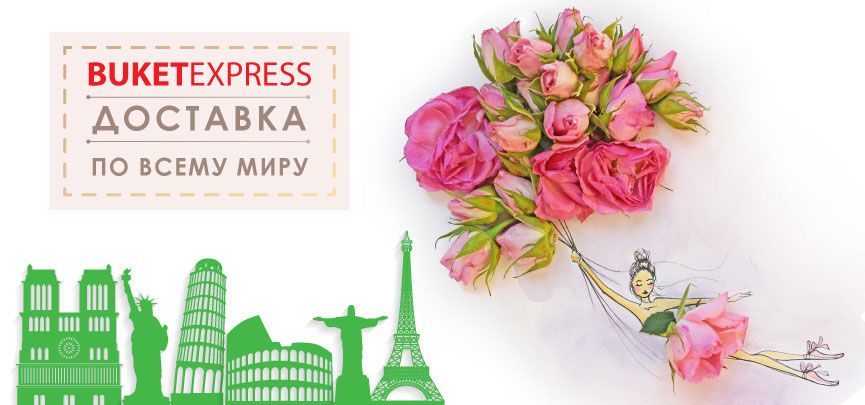 Підібрати об'єкти для майбутньої проектної композиції (3-5 шт.)
Інтернет-ресурси
Малюнки тонування пастеллю 
http://masterrukodelia.ru/podsolnux-iz-foamirana-foto-master-klass/
 http://puzzzles.net/articles/129-mk-lily-foamiran-2 
http://www.liveinternet.ru/users/svetik_ivanova-85/post323968467/
Малюнки тонування акриловими фарбами
https://www.mastera-rukodeliya.ru/foamiran/cvety-iz-foama/6486-roza-tonirovanie-lepestkov.html 
https://www.livemaster.ru/topic/919375-master-klass-po-sozdaniyu-gelevoj-svechi-listopad-s-ukrasheniem-iz-foamirana?vr=1
Відео «МК Як  створити гілочку троянди з бутонами  для букета із фоамірану»
https://www.youtube.com/watch?v=UUnVxwQ77dU
Стаття «Колір квітів»
http://laria.com.ua/kvity-i-mystetstvo/kolir-kvitiv.htm
http://narodna-osvita.com.ua/1290-kolrniy-spektr.html
Стаття ”Гармонійне поєднання кольорів”
http://fly-mama.ru/5-sposobov-podobrat-aksessuary-po-cvetu/
Стаття “Колір в букеті – чому це важливо”
http://flowersdream.weebly.com/105010721082-1074109910731088107210901100-1094107410771090.html